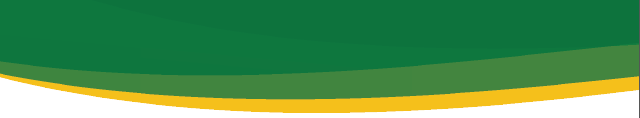 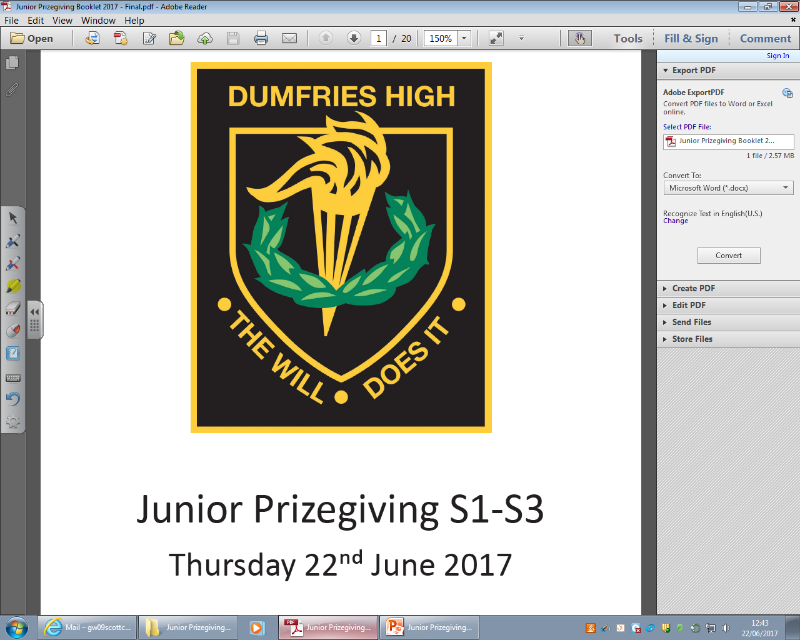 How To Pass
National 5 Health and Food Technology
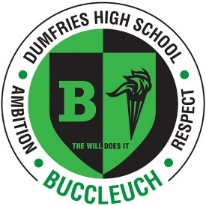 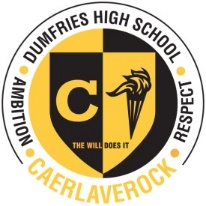 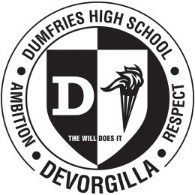 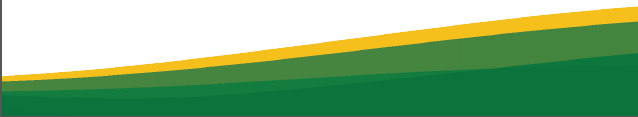 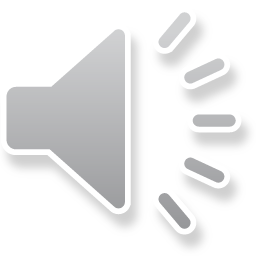 2 Components
Assignment 
Marked out of 30. This will be scaled to 50. 
50% of your final mark. 
Commence in November.
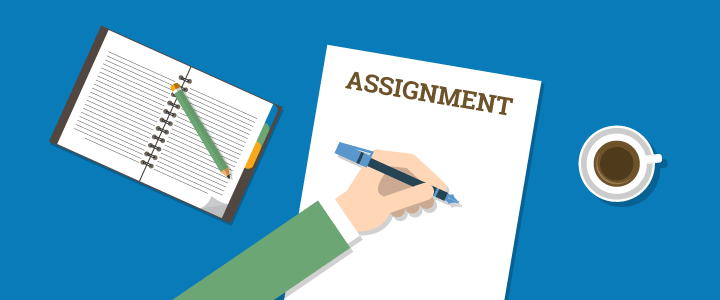 Question Paper
Marked out of 50
50% of your final mark.
Questions based on the three units covered in class. Food and Health, Contemporary Food Issues and Food Product Development.
For this year pupils will be given optionality in the paper, question 1 and 2 are mandatory then pupils must complete 3 out of the other 4 questions. 
1 hour 50 mins , during SQA exam diet.
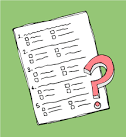 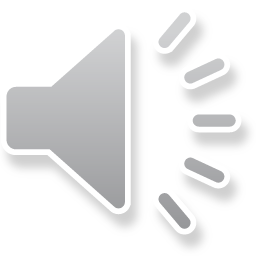 Assignment
50%
HOW TO PASS
Do not progress onto the next stage of the assignment without having it checked by the teacher. 
Access all the voiced over presentations to support  you with completing the assignment.
Brief issued by SQA
Develop a healthy dish for a farm shop café which uses produce from the farm. 

Section 1 titled ‘planning’ has 22 marks. 
Section 2 titled ‘the product’ has 8 marks.
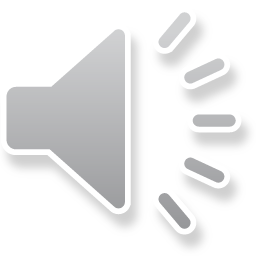 Question Paper
50%
HOW TO PASS
Use the command word structures you have been taught. 
Complete the homework given to you. 
Request further homework on particular types of questions. 
Complete Past Papers for marking by myself. 
Look at the mark allocation for an answer. 
Continually revise your nutrition work,  you need to know this inside out to answer these questions.
Attend Study Support.
There are four types of questions.
List
1. These words indicate a shorter answer is required.
Short answers.
Name
Identify
2. Describe
These words indicate a longer answer is needed.
Fact BATS Consequence
3.  Explain
Fact Opinion Consequence
4. Evaluate
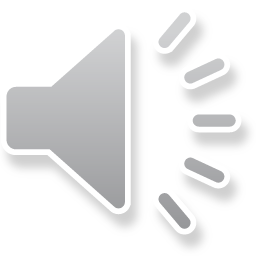